Figure 7. Alignment of E2 TAD sequences from BPV1, BPV2, HPV11, HPV16 and HPV18 generated by ESPript (41) with the ...
Nucleic Acids Res, Volume 35, Issue 10, 15 May 2007, Pages 3504–3515, https://doi.org/10.1093/nar/gkm166
The content of this slide may be subject to copyright: please see the slide notes for details.
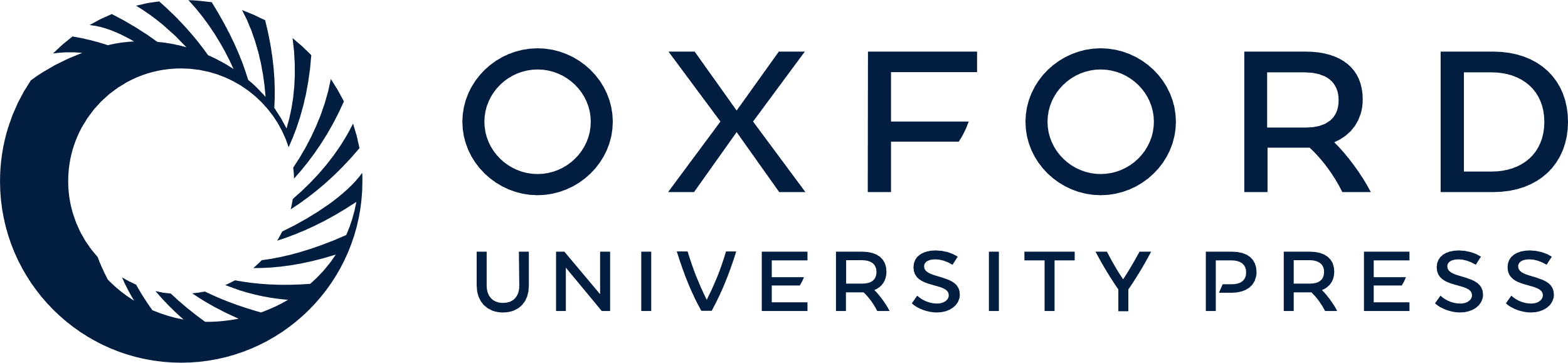 [Speaker Notes: Figure 7. Alignment of E2 TAD sequences from BPV1, BPV2, HPV11, HPV16 and HPV18 generated by ESPript (41) with the secondary structure of BPV 1 TAD shown above. Residues that stabilize the dimer and that were mutated in this study are indicated with the blue triangles.


Unless provided in the caption above, the following copyright applies to the content of this slide: © 2007 The Author(s)This is an Open Access article distributed under the terms of the Creative Commons Attribution Non-Commercial License (http://creativecommons.org/licenses/by-nc/2.0/uk/) which permits unrestricted non-commercial use, distribution, and reproduction in any medium, provided the original work is properly cited.]